Изображение пространства
Цель урока: нарисовать пейзаж с применением законов перспективы
На уроке мы:
вспомним историю развития перспективы как науки
рассмотрим виды перспективы
нарисуем графический пейзаж с применением правил перспективы
Для урока нам нужны
Альбом
Простой карандаш 
Ластик  
Цветные карандаши
Древнейшие изображения окружающего мираНаскальная живопись
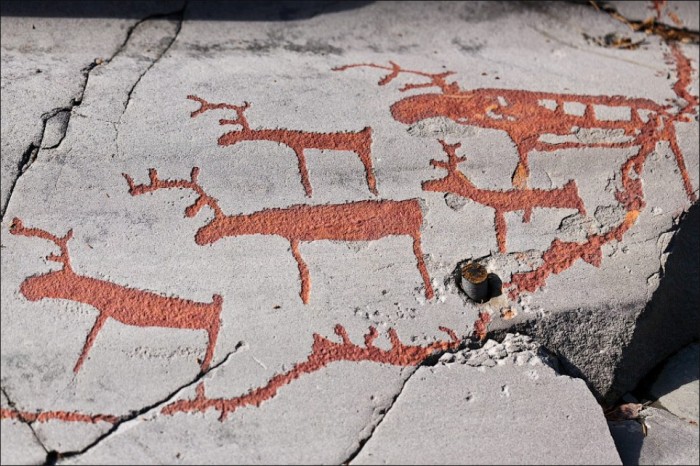 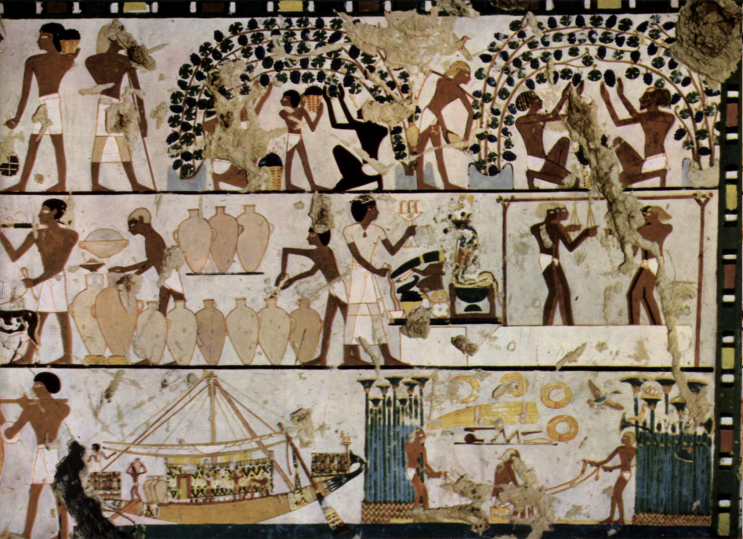 Рафаэль "Афинская школа"
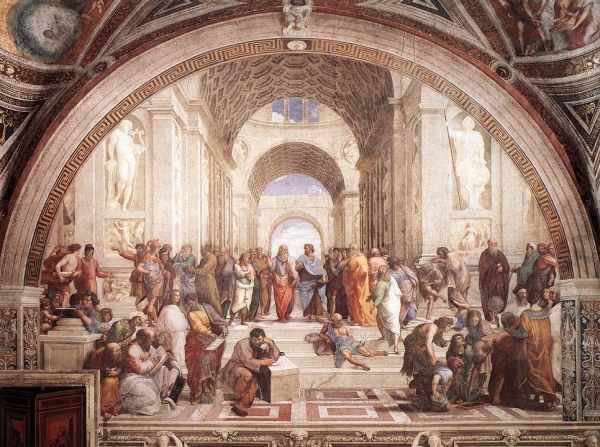 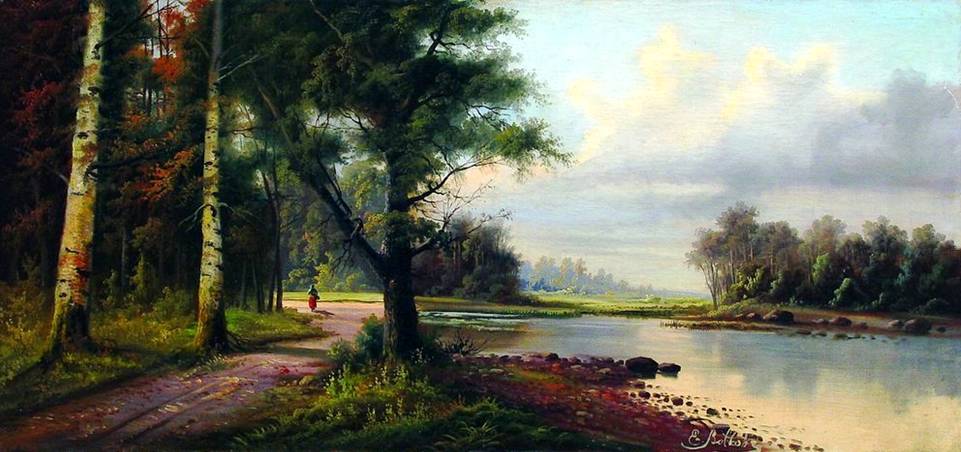 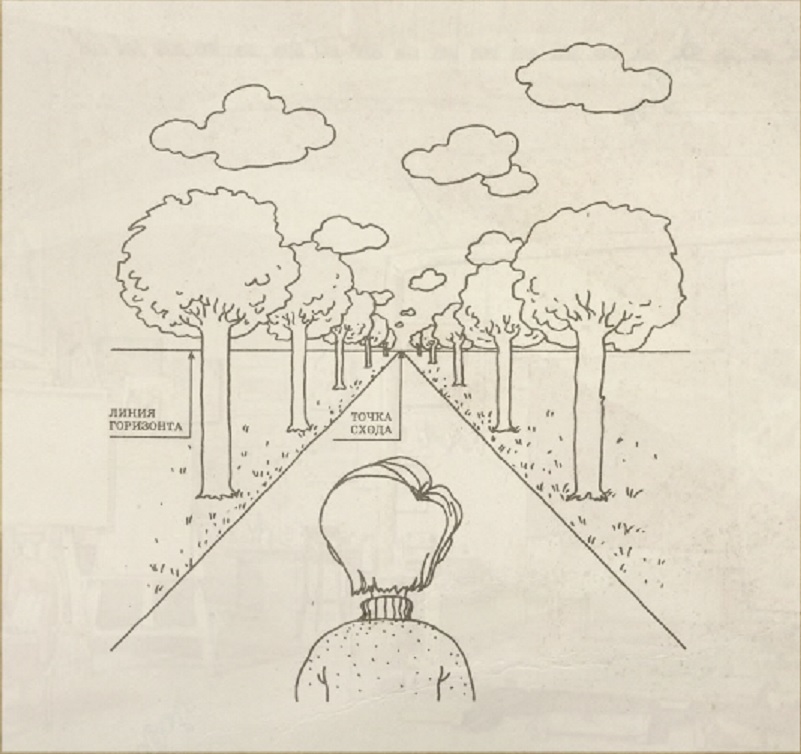 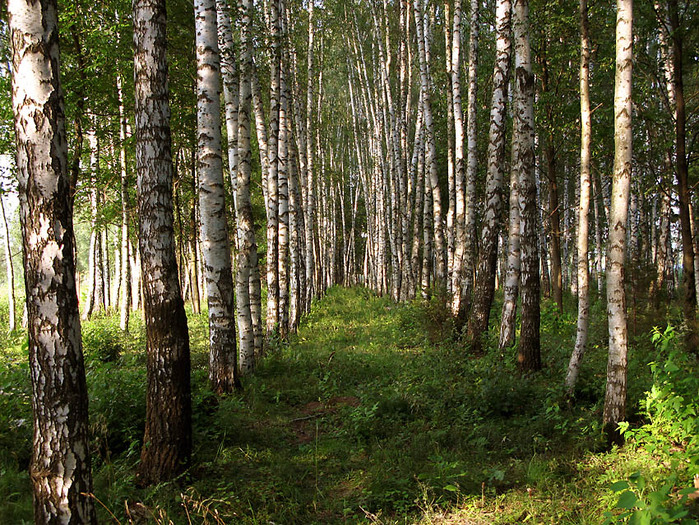 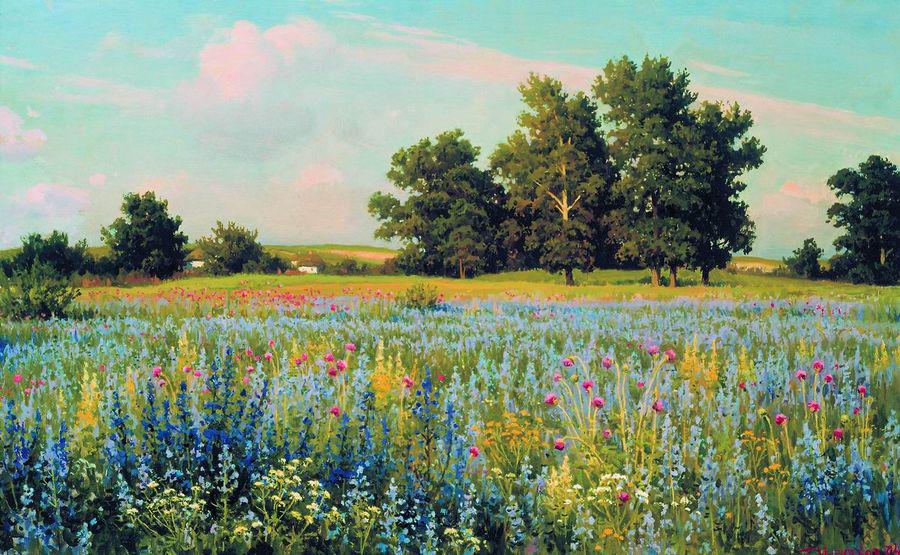 Перспектива
Перспекти́ва (фр. perspective от лат.  perspicio — ясно вижу)
Система правил изображения пространства на плоскости
Компоновка пространства на листе
Линия горизонта ниже середины листа
Компоновка пространства на листе
Точка зрения на линии горизонта
Задание
Изобразите пейзаж в графической технике.
Передайте пространство: улицу, дорогу, поле, лес вдалеке, ручеёк, речку и т.д.
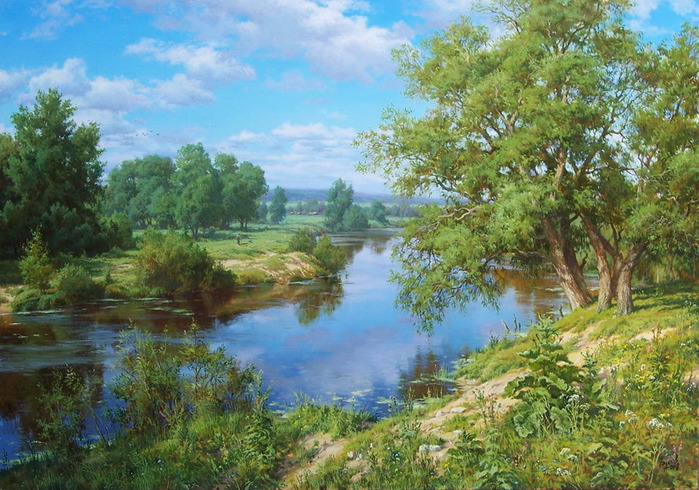 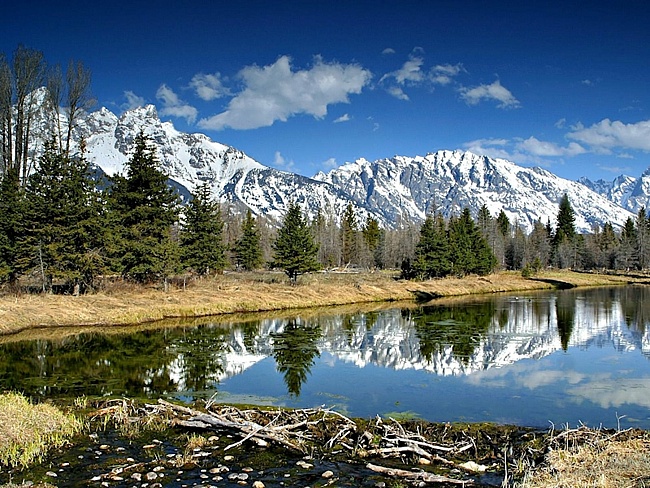 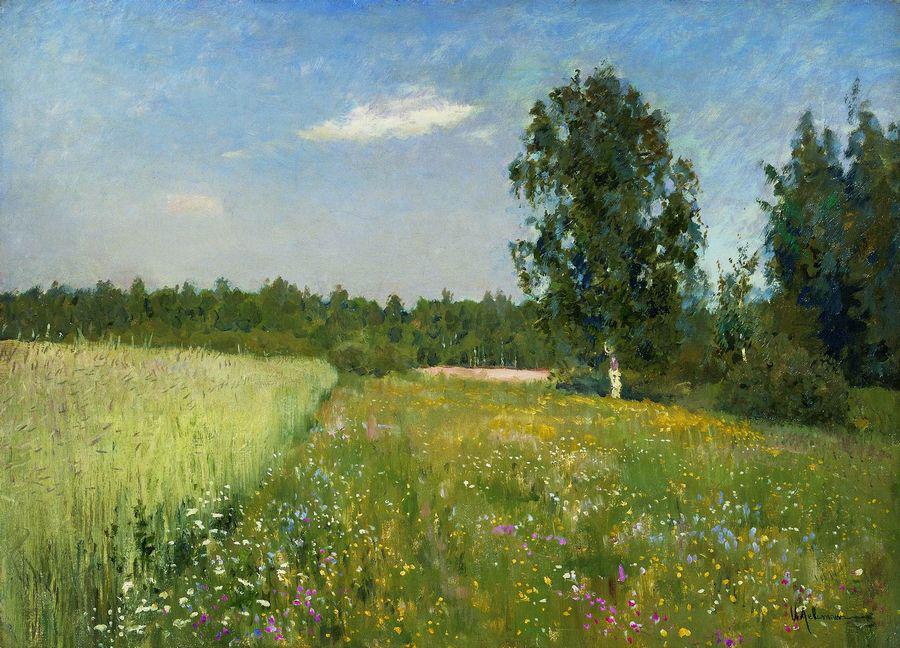 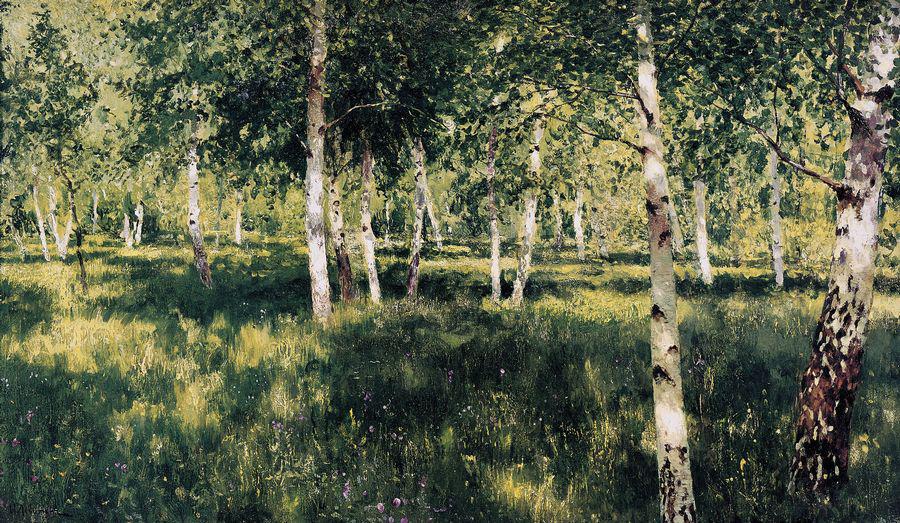 Спасибо за внимание
Изображение пространства
Урок изобразительного искусства 6 класс
По программе Б.М. Неменского
Учитель ИЗО МБОУ СОШ №10
Ханцев Михаил Васильевич
Цель урока: Нарисовать пейзаж с применением законов Перспективы
Задачи урока: 
Расширять знания учащихся об особенностях изображения пространства в разные исторические эпохи, о видах перспективы в изобразительном искусстве.
Расширять знания об основных законах перспективы.
Учить изображать пейзаж, используя  знания законов перспективы.